Figure 2 Neuroimaging results for the DM condition for the training group and control group at pretraining and ...
Cereb Cortex, Volume 17, Issue 1, January 2007, Pages 192–204, https://doi.org/10.1093/cercor/bhj137
The content of this slide may be subject to copyright: please see the slide notes for details.
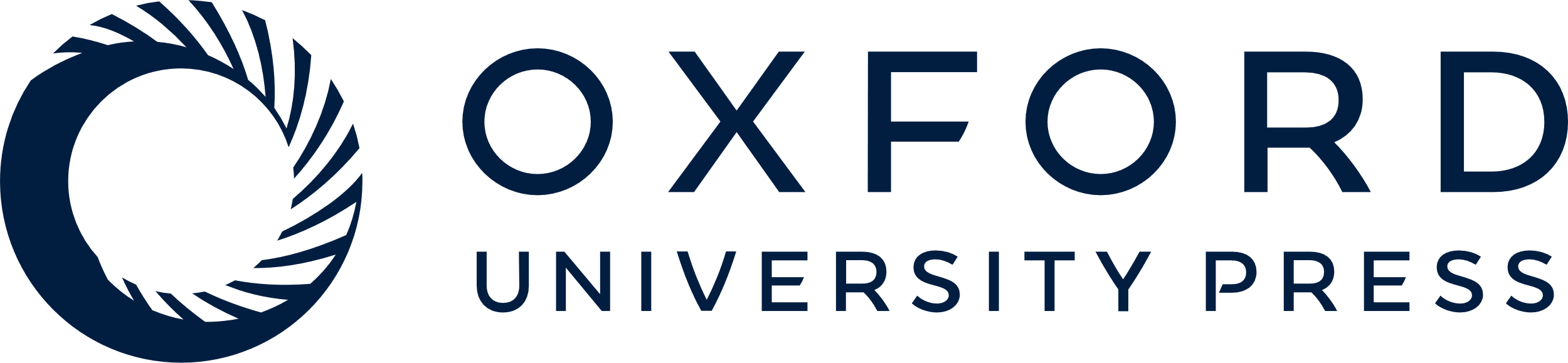 [Speaker Notes: Figure 2 Neuroimaging results for the DM condition for the training group and control group at pretraining and posttraining sessions. As described in Methods, both pretraining and posttraining sessions were analyzed via a whole-brain approach, but the interactions (e.g., Time × Group) and correlations with performance were conducted on a hypothetically driven voxelwise approach. The images shown here are the results from the whole-brain approach for both groups at both pretraining and posttraining time points. The images are represented in neurological convention and thresholded at a voxelwise Z > 2.33 and a cluster threshold of P < 0.01. The training group showed a reliable reduction in the right ventral prefrontal region.


Unless provided in the caption above, the following copyright applies to the content of this slide: © The Author 2006. Published by Oxford University Press. All rights reserved. For permissions, please e-mail: journals.permissions@oxfordjournals.org]